The C++ Standard Library, Iterators and Ranges
Lecture 6
Hartmut Kaiser
https://teaching.hkaiser.org/spring2025/csc4700/
Abstract
2/11/2025, Lecture 6
Many containers share similar operations, like insert() or erase(). Those have the same interface for all of them (even for strings).
All containers expose a companion iterator type allowing to navigate through the elements stored in the container. Again, all of them expose a similar interface
We will see how the library exploits these similarities by exposing generic algorithms: by consuming uniform interfaces independent of the container they are applied to.
CSC4700, Spring 2025, The C++ Standard Library, Iterators and Ranges
2
Basic Model of STL
2/11/2025, Lecture 6
Algorithms
	sort, find, search, copy, …






Containers
	vector, list, map, 	unordered_map, …
Separation of concerns
Algorithms manipulate data, but don’t know about containers
Containers store data, but don’t know about algorithms
Algorithms and containers interact through iterators
Each container has its own iterator types
Iterators know about internal container structure and data
Iterators expose uniform interface for algorithms
iterators
CSC4700, Spring 2025, The C++ Standard Library, Iterators and Ranges
3
Iterators
2/11/2025, Lecture 6
CSC4700, Spring 2025, The C++ Standard Library, Iterators and Ranges
Iterators are objects that refer to a single element inside a container
4
Basic Model: Pair of Iterators (Range)
2/11/2025, Lecture 6
A pair of iterators defines a sequence
The beginning (points to the first element – if any)
The end (points to the one-beyond-the-last element)





An iterator is a type that supports the  “iterator operations” of
++ Point to the next element in the sequence
*   Get the value of the element the iterator refers to
== Does this iterator point to the same element as that iterator?
Some iterators support more operations (e.g., --, +, and [])
begin:
end:
…
CSC4700, Spring 2025, The C++ Standard Library, Iterators and Ranges
5
Generic Algorithms
2/11/2025, Lecture 6
std::copy is a generic algorithm
Not part of any container
Its operation is determined by its arguments
Most of the time the standard algorithms expect iterators 
std::copy takes 3 iterators (begin, end, out) and copies the range [begin, end) to a sequence starting at out (extending as necessary)
CSC4700, Spring 2025, The C++ Standard Library, Iterators and Ranges
6
Standard Algorithm: copy
2/11/2025, Lecture 6
Writing

std::copy(begin, end, out);

Is equivalent to (except for iterators not being copied):

while (begin != end)
    *out++ = *begin++;

What does ‘*out++ = *begin++;’ mean?

{ *out = *begin; ++out; ++begin; }
CSC4700, Spring 2025, The C++ Standard Library, Iterators and Ranges
7
Iterator Adaptor
2/11/2025, Lecture 6
std::back_inserter() is an iterator adaptor
Function returning a special iterator created based on the function’s arguments
It takes a container and returns an iterator, which when used as a destination, appends elements to that container (by extending it)
This will append all of bottom to the container ret:

std::vector<...> ret;
std::copy(bottom.begin(), bottom.end(), std::back_inserter(ret));
CSC4700, Spring 2025, The C++ Standard Library, Iterators and Ranges
8
Caveats: copy
2/11/2025, Lecture 6
This will not work (will not compile) - why?
std::copy(bottom.begin(), bottom.end(), ret);
// ret is not an iterator, but a container
This will compile, but not work - why?
std::copy(bottom.begin(), bottom.end(), ret.end());
// while ret.end() is an iterator, it does not refer to 
// any element (remember, it ‘points’ past last element)
Many problems, why is it designed that way?
Separation of copying and appending (expanding a container) allows for more flexibility
None of the algorithms change the container itself, may reorder or change elements, though
std::back_inserter useful in other contexts as well
CSC4700, Spring 2025, The C++ Standard Library, Iterators and Ranges
9
Another Copy Example
2/11/2025, Lecture 6
void f(std::vector<double> const& vd, std::list<int>& li)
{
    if (vd.size() > li.size())
        throw std::runtime_error("target container too small");

    std::copy(vd.begin(), vd.end(), li.begin());   // note: different container types
                                                   // and different element types
                                                   // (li better have enough elements 
                                                   // to hold copies of vd’s elements)
    // ...
}
CSC4700, Spring 2025, The C++ Standard Library, Iterators and Ranges
while (begin != end)
    *out++ = *begin++;
10
Aside Stream I/O
2/11/2025, Lecture 6
CSC4700, Spring 2025, The C++ Standard Library, Iterators and Ranges
11
Aside: Console I/O
2/11/2025, Lecture 6
Read a list of doubles and compute their median:

// compute median value of all doubles taken from input
int main()
{
    std::vector<double> values;
    double x;
    while (std::cin >> x)           // read next value and append it to vector 
        values.push_back(x);        
    // sort values stored in the vector
    std::sort(values.begin(), values.end());
    std::cout << "Median value: " << values[values.size()/2] << std::endl;
}
CSC4700, Spring 2025, The C++ Standard Library, Iterators and Ranges
12
Aside: Revisiting I/O
2/11/2025, Lecture 6
std::fstream is similar to std::cin and std::cout, just refers to a file
Files are also represented by streams:

{
    // Open for writing or create if file doesn't exist.
    std::ofstream out("data.txt");
    out << "Hello World!\n";
}    // out closes
{
    // Open for reading.
    std::ifstream in("data.txt");
    std::string line;
    std::getline(in, line);
    std::cout << "line == " << line << "\n";    // line == "Hello World!"
}
CSC4700, Spring 2025, The C++ Standard Library, Iterators and Ranges
13
Aside: Revisiting I/O
2/11/2025, Lecture 6
It is also possible to use an output stream that fills a std::string

std::string line;
{
    std::stringstream strm;
    strm << "Hello world!";
    line = strm.str();
}
std::cout << "line == " << line << "\n";    // line == "Hello World!"
CSC4700, Spring 2025, The C++ Standard Library, Iterators and Ranges
14
Aside: I/O for your own Types
2/11/2025, Lecture 6
struct X
{
    int64_t value;
};

std::ostream& operator<<(std::ostream& out, X const& el)
{
    return out << el.value;
}

std::istream& operator>>(std::istream& in, X& el)
{
    return in >> el.value;
}
CSC4700, Spring 2025, The C++ Standard Library, Iterators and Ranges
15
Aside: I/O for your own Types
2/11/2025, Lecture 6
{
    std::ofstream out("data.txt");
    X a{42};
    X b{7};
    out << a << " " << b;
}    // out closes

{
    std::ifstream in("data.txt");
    X a{0};
    X b{0};
    in >> a >> b;
    std::cout << "a.value == " << a << ", b.value == " << b
              << "\n";    // a.value == 42, b.value == 7
}
CSC4700, Spring 2025, The C++ Standard Library, Iterators and Ranges
16
Back to Iterators
2/11/2025, Lecture 6
CSC4700, Spring 2025, The C++ Standard Library, Iterators and Ranges
17
Input and Output Stream Iterators
2/11/2025, Lecture 6
// we can create iterators for output streams:
    std::ostream_iterator<std::string> oo(std::cout); // assigning to *oo is the same
                                                      // as writing a string to cout
    *oo = "Hello, ";     // meaning: std::cout << "Hello, "
    ++oo;                // "get ready for next output operation"
    *oo = "world!\n";    // meaning: std::cout << "world!\n"
    // we can create iterators for input streams:
    std::istream_iterator<std::string> ii(std::cin);  // reading *ii is the same as
                                                      // reading a string from cin
    std::string s1 = *ii;    // meaning: std::cin >> s1
    ++ii;                    // "get ready for the next input operation"
    std::string s2 = *ii;    // meaning: std::cin >> s2
CSC4700, Spring 2025, The C++ Standard Library, Iterators and Ranges
18
Make a Quick Dictionary (using a std::vector)
2/11/2025, Lecture 6
std::ifstream is("from.txt");              // open input stream
    std::ofstream os("to.txt");                // open output stream
    std::istream_iterator<std::string> ii(is); // make input iterator for stream
    std::istream_iterator<std::string> eos;    // input sentinel (defaults to EOF)

    // make output iterator for stream, append "\n" each time
    std::ostream_iterator<std::string> oo(os, "\n");

    std::vector<std::string> words(ii, eos);   // words is a vector initialized 
                                               // from input
    std::sort(b.begin(), b.end());             // sort the buffer
    std::unique_copy(b.begin(), b.end(), oo);  // copy buffer to output, 
                                               // discard replicated values
CSC4700, Spring 2025, The C++ Standard Library, Iterators and Ranges
19
An Input File
2/11/2025, Lecture 6
This lecture and the next previous the STL (the containers and algorithms part of the C++ standard library). It is an extensible framework dealing with data in a C++ program. First, I present the general ideal, then the fundamental concepts, and finally examples of containers and algorithms. The key notions of sequence and iterator used to tie containers (data) together with algorithms (processing) are presented. Function objects are used to parameterize algorithms with “policies”.
CSC4700, Spring 2025, The C++ Standard Library, Iterators and Ranges
20
Part of the Output
2/11/2025, Lecture 6
(data)
(processing)
(the
C++
First,
Function
I
It
STL
The
This
a
algorithms
algorithms.
an
and
are
concepts,
containers
data
dealing
examples
extensible
finally
Framework
fundamental
general
ideal,
in
is
iterator
key
lecture
library).
next
notions
objects
of
parameterize
part
present
presented.
presents
program.
sequence
…
CSC4700, Spring 2025, The C++ Standard Library, Iterators and Ranges
21
Anatomy of an Iterator
2/11/2025, Lecture 6
CSC4700, Spring 2025, The C++ Standard Library, Iterators and Ranges
22
Iterators
2/11/2025, Lecture 6
Iterators are special types
Identify a container and an element in the container
Let us examine the value stored in that element
Provide operations for moving between elements in the container
Restrict the available operations in ways that correspond to what the container can handle efficiently
Iterators can be more general purpose
As we have seen, and as we will see later
CSC4700, Spring 2025, The C++ Standard Library, Iterators and Ranges
23
Iterator Types
2/11/2025, Lecture 6
Every standard container, such as std::vector, defines two associated iterator types:

container_type::iterator
container_type::const_iterator

Where container_type is the container (std::vector<double>)
Use iterator to modify the element, const_iterator otherwise (read only access)
Note, that we don‘t actually see the actual type, we just know what we can do with it.
Abstraction is selective ignorance!
CSC4700, Spring 2025, The C++ Standard Library, Iterators and Ranges
24
Iterator Types
2/11/2025, Lecture 6
Every container_type::iterator is convertible to the corresponding container_type::const_iterator
I.e., words.begin() returns an iterator, but we can assign it to a const_iterator
Opposite is not true! Why?
CSC4700, Spring 2025, The C++ Standard Library, Iterators and Ranges
25
Iterator Operations
2/11/2025, Lecture 6
Containers do not only expose their (specific) iterator types, but also actual the iterators themselves:
	words.begin(), words.end()

begin(): ‘points’ to the first element
end(): ‘points’ to the element after the last one
Iterators can be compared:
	iter != words.end()

Tests, whether both iterators refer to the same element
Iterators can be incremented:
	++iter

Make the iterator ‘point’ (refer) to the next element in the container
CSC4700, Spring 2025, The C++ Standard Library, Iterators and Ranges
26
Iterator Operations
2/11/2025, Lecture 6
Iterators can be dereferenced:
	*iter
Evaluates to the value of the element the iterator refers to
In order to access a member of the element the iterator refers to, we write:
	(*iter).name

(why not: *iter.name ?)
Syntactic sugar, 100% equivalent:
	iter->name
struct X { std::string name; };
 std::vector<X> many_xs;
 auto iter = many_xs.begin();
CSC4700, Spring 2025, The C++ Standard Library, Iterators and Ranges
27
Iterator Operations
2/11/2025, Lecture 6
Some iterators can get a number added

words.erase(words.begin() + i);

Overloaded operator+, makes the iterator refer to the ‘i’ –s element after begin
Equivalent to invoking ++ ‘i’ times
Defined only for iterators from random access containers
std::vector, std::string are random access (indexing is possible)
Will result in compilation error for sequential (non-random access) containers
CSC4700, Spring 2025, The C++ Standard Library, Iterators and Ranges
28
Iterator Categories (concepts)
2/11/2025, Lecture 6
Read one item at a time, in forward direction only
Write one item at a time, in forward direction only
input
output
Read or write one item at a time, in forward direction only
forward
Read or write one item at a time, either in forward or backward direction
CSC4700, Spring 2025, The C++ Standard Library, Iterators and Ranges
bi-directional
Read or write one item at a time, either in forward or backward direction can jump any distance
random access
29
Iterator Types
2/11/2025, Lecture 6
Input iterators
Output iterators
++, * (write), ==
++, * (read), ==
std::output_iterator
std::input_iterator
++, *, ==
Forward iterators
std::forward_list
std::forward_iterator
++, --, *, ==
CSC4700, Spring 2025, The C++ Standard Library, Iterators and Ranges
Bidirectional iterators
std::list, std::map
std::bidirectional_iterator
Random access iterators
++, --, +/-N, [], *, ==
std::vector, std::array
30
std::random_access_iterator
Containers and Iterators
2/11/2025, Lecture 6
CSC4700, Spring 2025, The C++ Standard Library, Iterators and Ranges
Every container
Has embedded typedefs for this (no need to remember above): 
iterator, const_iterator, reverse_iterator, const_reverse_iterator
Exposes functions returning iterators:
begin(), end(), rbegin(), rend() (non-const and const variants)
31
More Generic Algorithms
2/11/2025, Lecture 6
CSC4700, Spring 2025, The C++ Standard Library, Iterators and Ranges
32
Splitting Strings: Take 1
2/11/2025, Lecture 6
std::vector<std::string> split(std::string const& s) {
    std::vector<std::string> words;
    size_t i = 0;

    // invariant: we have processed characters in range [original value of i, i)
    while (i != s.size()) {
        // ignore leading blanks, find begin of word
        while (i != s.size() && std::isspace(s[i]))   // short-circuiting
            ++i;

        // find end of next word
        size_t j = i;
        while (j != s.size() && !std::isspace(s[j]))  // short-circuiting
            ++j;

        // if we found some non-whitespace characters, store the word
        if (i != j) {
            // copy from s starting at i and taking j - i chars
            words.push_back(s.substr(i, j - i));
            i = j;
        }
    }
    return words;
}
CSC4700, Spring 2025, The C++ Standard Library, Iterators and Ranges
33
Splitting Strings: Take 2
2/11/2025, Lecture 6
std::vector<std::string> split(std::string const& str)
{
    std::vector<std::string> words;
    auto i = str.begin();
    while (i != str.end()) {
        i = std::find_if(i, str.end(), not_space);   // ignore leading blanks
        auto j = std::find_if(i, str.end(), space);  // find end of next word

        // copy the characters in [i, j), append to word list
        if (i != str.end())
            words.push_back(std::string(i, j));
        i = j;
    }
    return words;
}
CSC4700, Spring 2025, The C++ Standard Library, Iterators and Ranges
34
Splitting Strings: Take 2
2/11/2025, Lecture 6
Here are the predicates:

// true if the argument is a whitespace character, false otherwise
bool space(char c)
{
    return std::isspace(c);
}

// false if the argument is a whitespace character, true otherwise
bool not_space(char c)
{
    return !std::isspace(c);
}
CSC4700, Spring 2025, The C++ Standard Library, Iterators and Ranges
35
Standard Algorithm: find_if
2/11/2025, Lecture 6
Find an entry in a sequence

	std::find_if(begin, end, pred);

Goes over the sequence [begin, end) and calls the predicate ‘pred’ for each element 
Returns current position (iterator) as soon as the predicate returns true for the first time
Essentially this finds the first element in the sequence matching the predicate
CSC4700, Spring 2025, The C++ Standard Library, Iterators and Ranges
36
Splitting Strings: Take 2
2/11/2025, Lecture 6
std::vector<std::string> split(std::string const& str)
{
    std::vector<std::string> words;
    auto i = str.begin();
    while (i != str.end()) {
        i = std::find_if(i, str.end(), [](char c) { return !std::isspace(c); });
        auto j = std::find_if(i, str.end(), [](char c) { return std::isspace(c); });  

        // copy the characters in [i, j), append to word list
        if (i != str.end())
            words.push_back(std::string(i, j));
        i = j;
    }
    return words;
}
CSC4700, Spring 2025, The C++ Standard Library, Iterators and Ranges
37
Palindromes
2/11/2025, Lecture 6
Palindromes are words that are spelled the same way front to back as back to front: civic, eye, level, madam, etc.
Simplest solution using a library algorithm:

bool is_palindrome(std::string const& s)
{
    return std::equal(s.begin(), s.end(), s.rbegin());
}
New constructs: equal(), rbegin()
CSC4700, Spring 2025, The C++ Standard Library, Iterators and Ranges
38
Reverse Iterators
2/11/2025, Lecture 6
Like begin(), rbegin() returns an iterator
It is an iterator that starts with the last element in the container 
When incremented, it marches backward through the container
The iterator returned is called reverse iterator
Correspondingly, like end(), rend() returns an iterator that marks the element before the first one
CSC4700, Spring 2025, The C++ Standard Library, Iterators and Ranges
39
Standard Algorithm: equal
2/11/2025, Lecture 6
The standard algorithm std::equal() compares two sequences
Returns whether these sequences hold the same elements

	std::equal(begin1, end1, begin2)

Compares [begin1, end1) with elements in sequence starting at begin2
Assumes second sequence is long enough, if not will return false
There is an additional version allowing to specify the end of the second sequence as well:

	std::equal(begin1, end1, begin2, end2)
CSC4700, Spring 2025, The C++ Standard Library, Iterators and Ranges
40
Palindromes, Take Two
2/11/2025, Lecture 6
Solution using other library algorithms:
Find the iterator pointing to the middle element and use that as the end of the first sequence:

bool is_palindrome2(std::string const& s)
{
    auto it = s.begin();
    std::advance(it, s.size() % 2 ? s.size()/2 + 1 : s.size()/2);
    return std::equal(s.begin(), it, s.rbegin());
}
bool is_palindrome3(std::string const& s)
{
    return std::equal(s.begin(), 
        std::next(s.begin(), s.size() % 2 ? s.size()/2 + 1 : s.size()/2), 
        s.rbegin());
}
CSC4700, Spring 2025, The C++ Standard Library, Iterators and Ranges
41
Standard Algorithm: advance (next)
2/11/2025, Lecture 6
Advance a given iterator N times:

	void std::advance(it, n);
Changes it in-place
Uses most efficient implementation depending on iterator type
Random access iterators: uses operator+=()
Sequential iterators: uses operator++() - N times
The algorithm next is similar, except that it returns the new iterator
CSC4700, Spring 2025, The C++ Standard Library, Iterators and Ranges
42
Standard Algorithm: copy
2/11/2025, Lecture 6
Non-constrained algorithm (will compile only if operations are supported):

template <typename InIt, typename OutIt>
void copy(InIt begin, InIt end, OutIt out)
{
    while (begin != end)
        *out++ = *begin++; 
}
Properly constrained algorithm (will report errors on the interface):

template <std::input_iterator InIt, std::output_iterator OutIt>
void copy(InIt begin, InIt end, OutIt out)
{
    while (begin != end)
        *out++ = *begin++;
}
CSC4700, Spring 2025, The C++ Standard Library, Iterators and Ranges
43
What‘s that all about?
2/11/2025, Lecture 6
Orthogonality:

std::vector<int> v = { 3, 1, 4, 2 };
std::for_each(v.begin(), v.end(), [](auto) { ... });
std::list<int> l = { 3, 1, 4, 2 };
std::for_each(v.begin(), v.end(), [](auto) { ... });

Any algorithm is usable with any container
Still optimal code, because STL contains optimal implementation for each iterator type
Optimal code with your data structures as well
CSC4700, Spring 2025, The C++ Standard Library, Iterators and Ranges
44
Creating counting_iterator
2/11/2025, Lecture 6
How can we use indices with standard algorithms?

    // Will this print: '0 1 2 3 4 5 6 7 8 9 '? -- No
    std::for_each(0, 10, [](int val) { std::print("{} ", val); });

This will not compile as the algorithm expects a type that conforms to the concept of std::input_iterator
i.e. the type needs to support ++, == (and !=), and *
The type int supports only two of those operations

Wouldn’t it be nice if we were able to convert ‘normal’ index based loops to standard algorithms?
Let’s create an iterator type that represents an integer counter
Returns current value of the counter when dereferenced
CSC4700, Spring 2025, The C++ Standard Library, Iterators and Ranges
45
Creating counting_iterator
2/11/2025, Lecture 6
We need a type that:
Exposes iterator interface (++, ==/!=, and *)
Represents an integer
Returns that integer value when dereferenced
Increments that integer value when incremented
Compares the integer values of two iterators when compared
CSC4700, Spring 2025, The C++ Standard Library, Iterators and Ranges
46
Creating counting_iterator
2/11/2025, Lecture 6
With that knowledge, let’s create a counting iterator
An iterator that returns ever increasing integer values

template <std::integral I>
class counting_iterator {
    I pos;
public:
    explicit counting_iterator(I start_at = 0) : pos(start_at) {}

    I& operator*() { return pos; }                                          // dereference
    counting_iterator& operator++() { ++pos; return *this; }                // prefix++
    counting_iterator operator++(int) { return counting_iterator(pos++); }  // postfix++
    
    friend bool operator==(counting_iterator const& lhs, counting_iterator const& rhs)
    {
        return lhs.pos == rhs.pos;
    }
    friend bool operator!=(counting_iterator const& lhs, counting_iterator const& rhs) {...}
};
CSC4700, Spring 2025, The C++ Standard Library, Iterators and Ranges
47
Creating counting_iterator
2/11/2025, Lecture 6
Now we can write:

    // will print: '0 1 2 3 4 5 6 7 8 9 '
    std::for_each(counting_iterator(0), counting_iterator(10),
        [](int val) { std::print("{} ", val); });

Very useful when converting ‘normal’ index based loops to standard algorithms
CSC4700, Spring 2025, The C++ Standard Library, Iterators and Ranges
48
Ranges
2/11/2025, Lecture 6
CSC4700, Spring 2025, The C++ Standard Library, Iterators and Ranges
49
Ranges are Sequences of Elements
2/11/2025, Lecture 6
Three different types of ranges
Pairs of iterators: [begin, end)
Counted sequences: [0, size)
Conditionally-terminated sequences: [begin, predicate)
Unterminated sequences: [0, ...)
Standard defines alternative range-based versions of all algorithms:

    std::vector<int> src = {1, 2, 3, 4, 5};
    std::vector<int> dest;
    std::ranges::copy(src, std::back_inserter(dest));

Where first argument (in this case) is a range
CSC4700, Spring 2025, The C++ Standard Library, Iterators and Ranges
50
Ranges are Sequences of Elements
2/11/2025, Lecture 6
So, what is a range?
Any object that supports begin() and end():

template <typename T>
concept range = requires(T& t) {
    std::ranges::begin(t);
    std::ranges::end(t);
};
Similarly to iterator categories, ranges are classified as:

std::ranges::input_range
std::ranges::output_range
std::ranges::forward_range
std::ranges::bidirectional_range
std::ranges::random_access_range
Every range depends on at least one iterator, so the range category is determined by that
CSC4700, Spring 2025, The C++ Standard Library, Iterators and Ranges
51
Using Ranges
2/11/2025, Lecture 6
void double_even_numbers()
{
    std::vector<int> numbers = {1, 2, 3, 4, 5};
    std::vector<int> even_numbers;
    std::copy_if(begin(numbers), end(numbers), std::back_inserter(even_numbers),
        [](int n) { return n % 2 == 0; });
    std::vector<int> results;
    std::transform(begin(even_numbers), end(even_numbers),
        std::back_inserter(results), [](int n) { return n * 2; });
    std::print("doubled even numbers (iterators): ");
    for (int n : results)
        std::print("{} ", n);
    std::println();
}
CSC4700, Spring 2025, The C++ Standard Library, Iterators and Ranges
52
Using Range Algorithms
2/11/2025, Lecture 6
Algorithms like copy_if take pair of iterators
Wouldn’t it be easier to just pass numbers to the algorithm?
CSC4700, Spring 2025, The C++ Standard Library, Iterators and Ranges
53
Using Range Algorithms
2/11/2025, Lecture 6
void double_even_numbers()
{
    std::vector<int> numbers = {1, 2, 3, 4, 5};
    std::vector<int> even_numbers;
    std::ranges::copy_if(numbers, std::back_inserter(even_numbers),
        [](int n) { return n % 2 == 0; });
    std::vector<int> results;
    std::ranges::transform(even_numbers,
        std::back_inserter(results), [](int n) { return n * 2; });
    std::print("doubled even numbers (iterators): ");
    for (int n : results)
        std::print("{} ", n);
    std::println();
}
CSC4700, Spring 2025, The C++ Standard Library, Iterators and Ranges
54
Using Ranges
2/11/2025, Lecture 6
Even numbers have to be stored separately: even_numbers
Why, those are intermediate results not needed for anything else?
Final results have to be explicitly ‘materialized’ as well
Iterator-based algorithms are very flexible, but they do not compose well

Standard introduces range based views
A view is a data structure that refers to a range without ‘owning’ the data
Indirectly represent iterable sequences (i.e. ranges)
Views are adaptors that allow to iterate over a range (external to the view), but apply additional operations while doing so
Views are ‘lazily’ evaluated, every element is calculated only when needed
CSC4700, Spring 2025, The C++ Standard Library, Iterators and Ranges
55
Using Range Views
2/11/2025, Lecture 6
void double_even_numbers_ranges()
{
    auto results = std::views::iota(1) 
      | std::views::take(5) 
      | std::views::filter([](int n) { return n % 2 == 0; }) 
      | std::views::transform([](int n) { return n * 2; });
    std::print("doubled even numbers (ranges): ");
    for (int n : results)
        std::print("{} ", n);
    std::println();
}
CSC4700, Spring 2025, The C++ Standard Library, Iterators and Ranges
56
Using Ranges
2/11/2025, Lecture 6
Here we create an object results by composing various operations 
results is a range as well, i.e. it exposes begin/end
Thus it can be iterated over (see for(int n : results) …)
This does not create intermediate vectors of temporary values
It is a chain of ‘views’, i.e. objects that encapsulate an operation that is executed whenever the view is iterated over
iota: each iteration returns a new integer
take: signals to be at the end after the given number of iterations
filter: calls given lambda for each value it is invoked with and passes it on only if the predicate returns true
transform: calls given lambda for each value it is invoked with and passes on the returned value
CSC4700, Spring 2025, The C++ Standard Library, Iterators and Ranges
57
Using Ranges
2/11/2025, Lecture 6
Now very composable
Composed range operations are iterable
Still based on iterators under the hood, but those are not being exposed
No unnecessary intermediate vectors
More efficient than original code
CSC4700, Spring 2025, The C++ Standard Library, Iterators and Ranges
58
Creating counting Range
2/11/2025, Lecture 6
Creating ‘counting range’:

    // will print: '0 1 2 3 4 5 6 7 8 9 '
    std::ranges::for_each(std::views::iota(0) | std::views::take(10),
        [](int val) { std::print("{} ", val); });

All iterator-based algorithms have corresponding range based version
Simplifies calling those for containers (no need for begin/end)
CSC4700, Spring 2025, The C++ Standard Library, Iterators and Ranges
59
More Range Views
2/11/2025, Lecture 6
std::views::all         // takes all elements
std::views::filter      // takes the elements which satisfies the predicate
std::views::transform   // transforms each element
std::views::take        // takes the first N elements of another view
std::views::take_while  // takes the elements of a view as long as the predicate is true
std::views::drop        // skips the first N elements of another view
std::views::drop_while  // skips the initial elements until the predicate returns false
std::views::join        // joins a view of ranges
std::views::split       // splits a view by using a delimiter
std::views::common      // converts a view into a std::common_range
std::views::reverse     // iterates in reverse order
std::views::elements    // creates a view on the N-th element of tuples
std::views::keys        // creates a view on the first element of a pair-like values
std::views::values      // creates a view on the second elements of a pair-like values
CSC4700, Spring 2025, The C++ Standard Library, Iterators and Ranges
60
What about parallel Range Algorithms
2/11/2025, Lecture 6
The C++ standard library does not implement parallel range based algorithms similar to the parallel iterator based algorithms
However HPX does!
For instance:
hpx::ranges::for_each(hpx::execution::par, some_range, ...)

All parallel algorithms in HPX have range based counterparts
CSC4700, Spring 2025, The C++ Standard Library, Iterators and Ranges
61
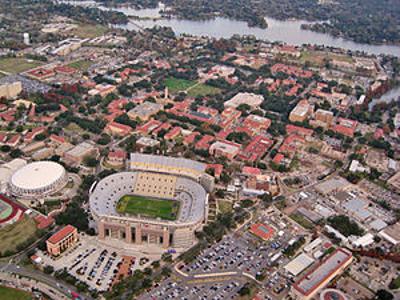 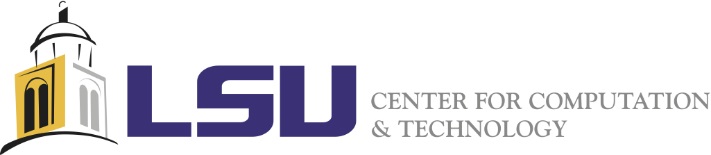 2/11/2025, Lecture 6
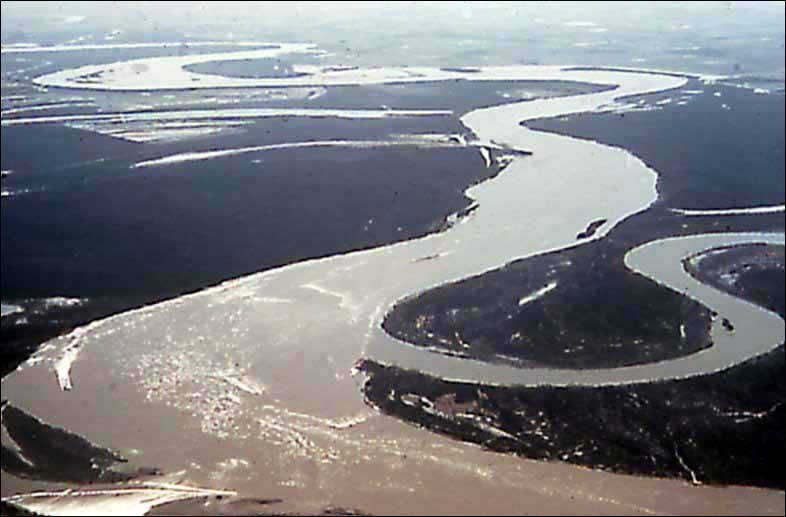 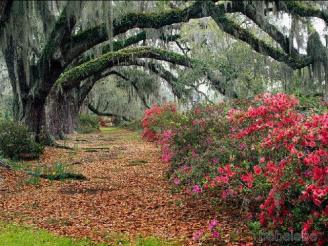 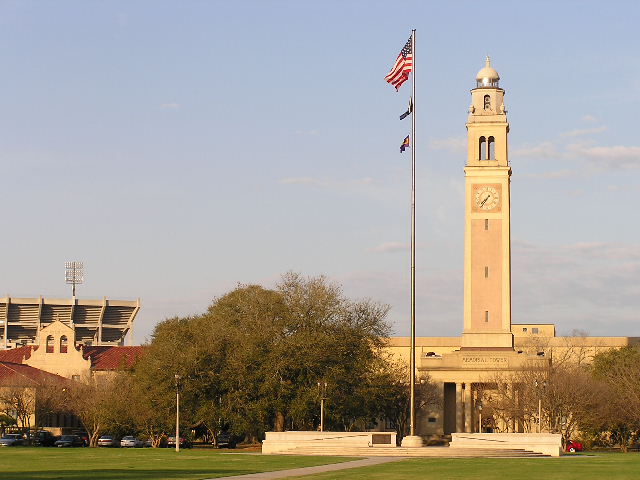 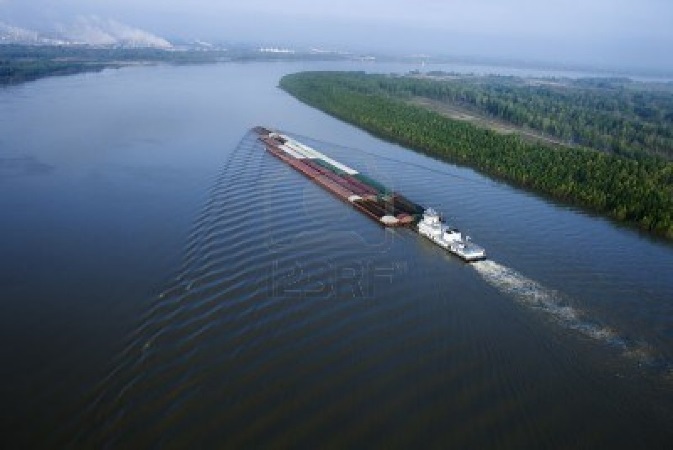 CSC4700, Spring 2025, The C++ Standard Library, Iterators and Ranges
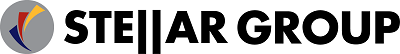 62